8. Dávky pro osoby se zdravotním postižením
Sociální politika 2

Mgr. Jan Matěj Bejček
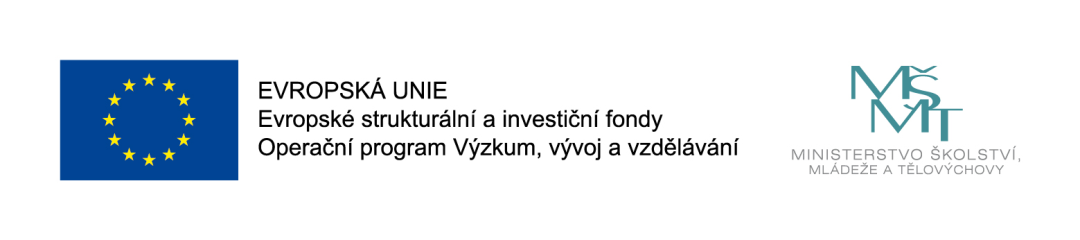 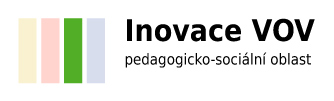 Struktura prezentace:
Dávky pro osoby se zdravotním postižením – stručná charakteristika a jejich výše
Dávky pro osoby se zdravotním postižením
+ průkaz osoby se zdravotní postižením (průkaz OZP)
Průkaz osoby se zdravotním postižením (průkaz OZP)
Nárok na průkaz osoby se zdravotním postižením má osoba starší 1 roku s tělesným, smyslovým nebo duševním postižením charakteru dlouhodobě nepříznivého zdravotního stavu, které podstatně omezuje její schopnost pohyblivosti nebo orientace, včetně osob s poruchou autistického spektra.
Zažité zkratky zůstávají (TP – osoba s těžkým zdravotním postižením; ZTP – osoba se zvlášť těžkým zdravotním postižením; ZTP/P – osoba se zvlášť těžkým zdravotním postižením s potřebou průvodce). 
Jednotlivé nároky vyplývající z držení průkazu s vyznačením TP, ZTP a ZTP/P jsou vymezeny v zákoně o poskytování dávek osobám se zdravotním postižením v §34 - §36.
Osoba, která je držitelem průkazu TP, má nárok na:
vyhrazené místo k sezení ve veřejných dopravních prostředcích pro pravidelnou hromadnou dopravu osob, s výjimkou dopravních prostředků, v nichž je místo k sedění vázáno na zakoupení místenky,
přednost při osobním projednávání své záležitosti, vyžaduje-li toto jednání delší čekání, zejména stání; za osobní projednávání záležitostí se nepovažuje nákup v obchodech ani obstarávání placených služeb ani ošetření a vyšetření ve zdravotnických zařízeních.
Osoba, která je držitelem průkazu ZTP, má nárok na:
vyhrazené místo k sezení ve veřejných dopravních prostředcích pro pravidelnou hromadnou dopravu osob, s výjimkou dopravních prostředků, v nichž je místo k sedění vázáno na zakoupení místenky
přednost při osobním projednávání své záležitosti, vyžaduje-li toto jednání delší čekání, zejména stání; za osobní projednávání záležitostí se nepovažuje nákup v obchodech ani obstarávání placených služeb ani ošetření a vyšetření ve zdravotnických zařízeních
bezplatnou dopravu pravidelnými spoji místní veřejné hromadné dopravy osob (tramvajemi, trolejbusy, autobusy, metrem)
slevu 75 % jízdného ve druhé vozové třídě osobního vlaku a rychlíku ve vnitrostátní přepravě a slevu 75 % v pravidelných vnitrostátních spojích autobusové dopravy.
Osoba, která je držitelem průkazu ZTP/P, má nárok na:
vyhrazené místo k sezení ve veřejných dopravních prostředcích pro pravidelnou hromadnou dopravu osob, s výjimkou dopravních prostředků, v nichž je místo k sedění vázáno na zakoupení místenky
přednost při osobním projednávání své záležitosti, vyžaduje-li toto jednání delší čekání, zejména stání; za osobní projednávání záležitostí se nepovažuje nákup v obchodech ani obstarávání placených služeb ani ošetření a vyšetření ve zdravotnických zařízeních
bezplatnou dopravu pravidelnými spoji místní veřejné hromadné dopravy osob (tramvajemi, trolejbusy, autobusy, metrem)
slevu 75 % jízdného ve druhé vozové třídě osobního vlaku a rychlíku ve vnitrostátní přepravě a slevu 75 % v pravidelných vnitrostátních spojích autobusové dopravy
bezplatnou dopravu průvodce veřejnými hromadnými dopravními prostředky v pravidelné vnitrostátní osobní hromadné dopravě
bezplatnou dopravu vodícího psa, je-li úplně nebo prakticky nevidomá, pokud ji nedoprovází průvodce.
Příspěvek na mobilitu
Dávka určená osobám pravidelně se dopravujícím např. do zaměstnání, školského zařízení apod. v kalendářním měsíci.
Opakující se dávka pro osoby, které jsou držitelem průkazu ZTP nebo ZTP/P přiznaného po 1.1.2014 nebo která není schopna zvládat základní životní potřeby v oblasti mobility nebo orientace.
Věková podmínka: náleží až od 1 roku věku. 
Pouze v situacích hodných zvláštního zřetele lze vyplácet, pokud se daná osoba nalézá v některých pobytových sociálních služeb (domov pro osoby se ZP, domov pro seniory, domov se zvláštním režimem nebo ve zdravotnickém zařízení ústavní péče), jinak nelze.

Výše příspěvku na mobilitu: pro všechny stejná - 550,- Kč/měsíc (vyplácí se zpětně, tedy do konce kalendářního měsíce následujícího po měsíci, za který náleží).
Příspěvek na zvláštní pomůcku
Nárok má osoba s těžkou vadou nosného/pohybového ústrojí, s těžkým zrakovým/sluchovým postižením, těžkou/hlubokou mentální retardací (vozidlo) 
Jednorázová dávka sloužící k sebeobsluze, realizaci pracovního uplatnění, přípravu na budoucí povolání, získávání informací, vzdělávání, styk s okolím apod.
Pro některé zvláštní pomůcky jsou stanoveny různé věkové podmínky (např. od 3 let věku – motorové vozidlo, úprava bytu; od 15 let – vodicí pes; starší 1 roku – všechny ostatní pomůcky).
Jednotlivé pomůcky jsou upraveny vyhláškou - příspěvek se poskytuje i na pomůcku, která ve vyhlášce uvedena není, a to za podmínky, že ji krajská pobočka úřadu práce považuje za srovnatelnou s některou z pomůcek, která ve vyhlášce uvedena je.
Výše příspěvku na zvláštní pomůcku
Pomůcka v ceně do 10 000 Kč se poskytne jen tehdy, je-li příjem nižší než 8násobek ŽM (jednotlivce nebo společně posuzovaných osob v domácnosti). Výše příspěvku na zvláštní pomůcku se stanoví tak, že spoluúčast osoby činí 10 % z předpokládané nebo již zaplacené ceny zvláštní pomůcky (min. 1 000 Kč).
Pomůcka v ceně přes 10 000 Kč: žádný vstupní příjmový test, vyžaduje se 10% spoluúčast; nemá-li osoba dostatečné finanční prostředky,               určí úřad práce výši této spoluúčasti individuálně.
Motorové vozidlo: max. 200 000 Kč s ohledem na četnost a důvod dopravy, příjem a celkové sociální a majetkové poměry
Max. 350 000 Kč na jednu pomůcku (u schodišťové plošiny max. do 400 000 Kč).
Max. 800 000 Kč v 60 kalendářních měsících (u schodišťové plošiny max. do 850 000 Kč).
Zdroj:
Zákon č. 329/2011 Sb., o poskytování dávek osobám se zdravotním postižením, ve znění pozdějších předpisů
Vyhláška č. 388/2011 Sb., o provedení některých ustanovení zákona o poskytování dávek osobám se zdravotním postižením, ve znění pozdějších předpisů

https://www.mpsv.cz/web/cz/osoby-se-zdravotnim-postizenim